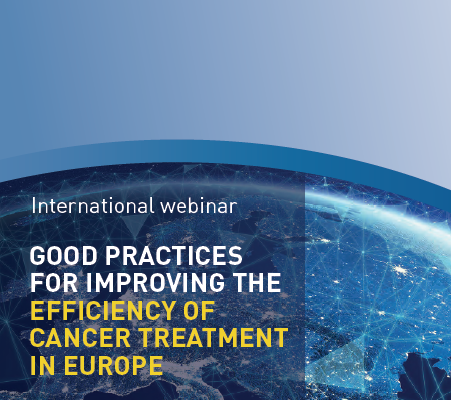 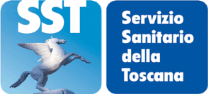 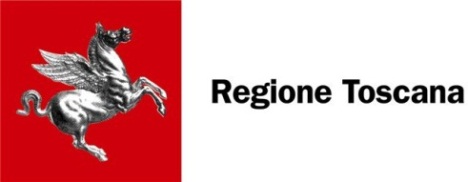 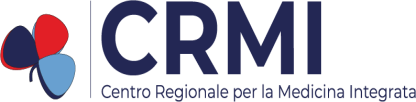 Multidisciplinary and integrative approach 
to cancer patients and diseases  
Elio G. Rossi
Clinic of Complementary Medicine and diet in oncology – 
AUSL Tuscany North West – Lucca (Italy)
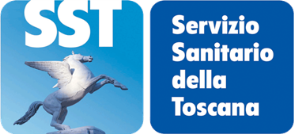 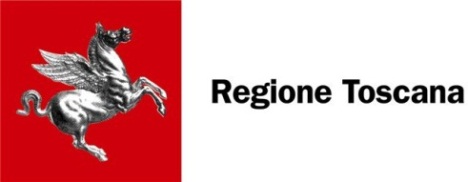 Use of Complementary medicine by cancer patients: Epidemiological Data
In the United States, approximately 38% of adults and 12% of children use some form of Complementary and/or Integrative therapies (NCCAM. The Use of Complementary and Alternative Medicine in the United States. December 2008) 
More in detail, a European multicenter study reported that 32.2% of people are treated with complementary therapies, with percentages ranging from 5% to 74.8%. (A. Molassiotis, P. Fernadez-Ortega, D. Pud, G. Ozden, J.A. Scott, V. Panteli, A. Margulies, M. Browall, M. Magri, S. Selvekerova, E. Madsen, L. Milovics, I. Brunys, G. Gudmundsdottir, S. Humerston, A.M.A. Ahmad, N. Platin, N. Kearney, E. Patiraki,, Use of complementary and alternative medicine in cancer patients: a European survey. Ann Oncol. 2005)
Furthermore, an estimated 40% of cancer patients in Europe use these therapies in addition to conventional cancer therapies. (Frass M, Strassl RP, Friehs H,Müllner M, Kundi M, Kaye AD. Use and acceptance of complementary and alternative medicineamong the general population and medical personnel: a systematic review.OchsnerJ. 2012, Spring;12(1):45-56).
According to a study conducted on 4,349 French patients 2 years after cancer diagnosis, 16.4% used complementary medicine, and especially homeopathy (64.0%), acupuncture (22.1%), osteopathy (15.1%), phytotherapy (8.1%), and nutrition (7.3%) (Sarradon-Eck A, Bouhnik AD, Rey D, Bendiane MK, Huiart L, Peretti-Watel P. Use of non-conventional medicine two years after cancer diagnosis in France: evidence from the VICAN survey. J Cancer Surviv. 2017 Aug;11(4):421-430).
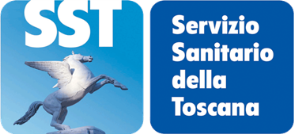 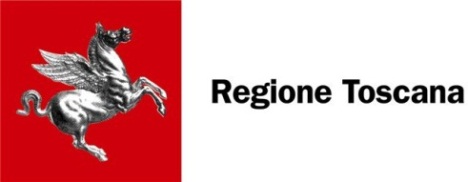 Regional Diagnostic, therapeutic and care pathways (PDTA)Complementary medicine in the PDTA - Breast cancer PDTA - Integrated oncology
Decreto dirigenziale n. 38 del 19.3.2019
Decreto dirigenziale n. 2986 del 26.2.21 (Revisione)
Decreto dirigenziale n.19664 del 11.11.2021
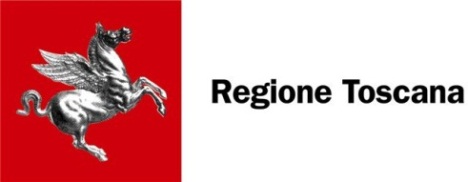 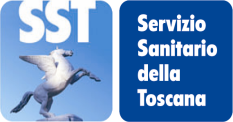 PDTA* Breast cancer – Region of TuscanyDecreto dirigenziale n. 38 DEL 19.3.2019
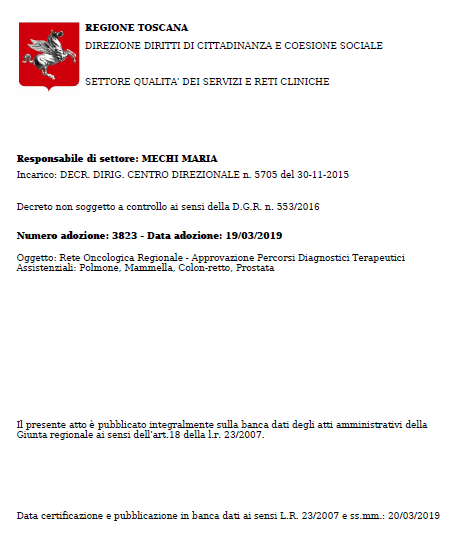 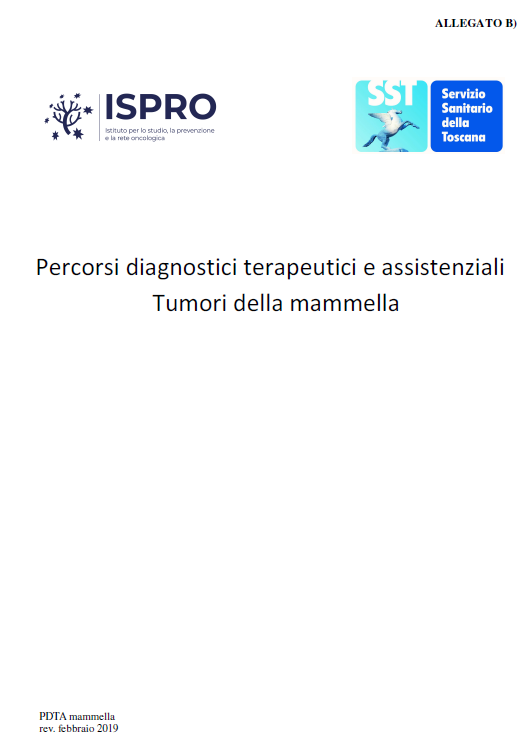 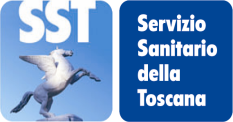 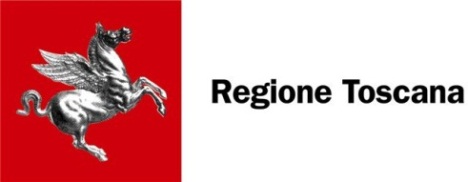 PDTA* Breast cancer (Final version) – TuscanyRegion DECRETO DIRIGENZIALE n.2986/2021
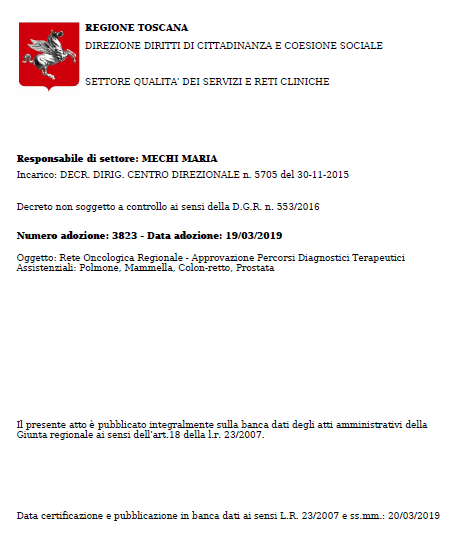 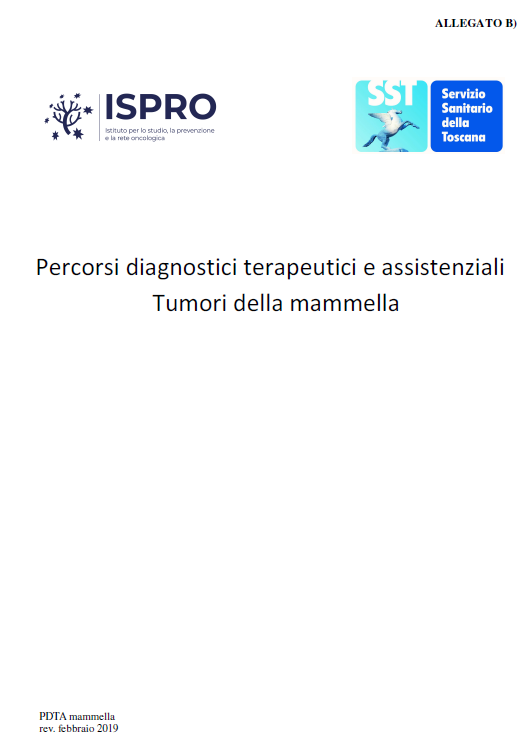 First oncological examination
This is scheduled directly at the GOM, preferably within a week of the multidisciplinary discussion. The patient is presented with the treatment proposal formulated at the GOM, which also includes the use of integrative complementary medicine to treat the adverse effects of chemotherapy such as nausea, vomiting and asthenia.

The Multidisciplinary Oncology Group (MOG)
These professionals, depending on the patients’ needs, must be supported by other professionals such as: plastic surgeon, psycho-oncologist, geneticist, nuclear doctor, physiotherapist, integrative medicine doctor (acupuncturist, phytotherapist, homeopath), etc. 

Access to the Radiotherapy Centre
The personalized treatment plan will also take into account the use of integrative medicine treatment to control the adverse effects of radiotherapy such as mucositis, xerostomia and radiodermatitis.
INTEGRATIVE MEDICINE VISIT
Integrative medicine visit: after the choice of treatment by the GOM, the patient is referred to acupuncture, phytotherapy and homeopathy facilities based on the possible side effects of the treatment, taking into account the patient's liking and according to the regional guidelines on integrative medicine in cancer care. (Page 47)

FURTHER SUPPORT PATHWAYS FOR PATIENTS WITH BREAST CANCER
If the assessment shows signs/symptoms indicative of psychopathological distress requiring drug therapy, the clinician must inform the medical team, …… It may also refer the patient to integrative medicine clinics for the treatment of mild mood and sleep disorders. (pp. 54-55)
Decreto dirigenziale n. 19664 del 11.11.2021
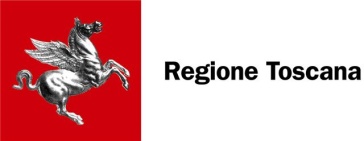 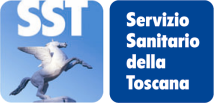 Diagnostic, therapeutic and care pathways
PDTA - Integrated medicine for cancer patients
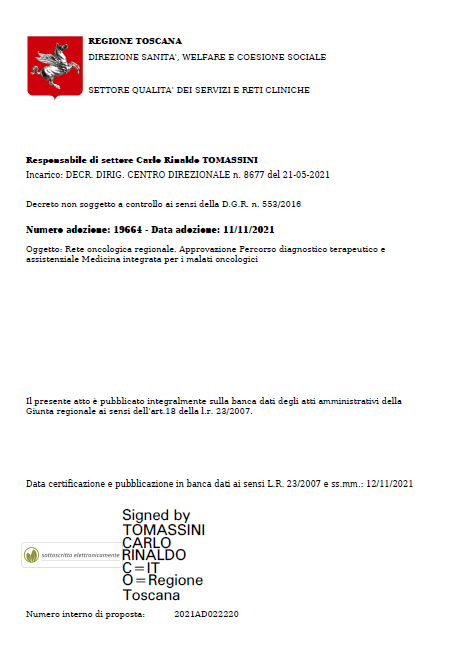 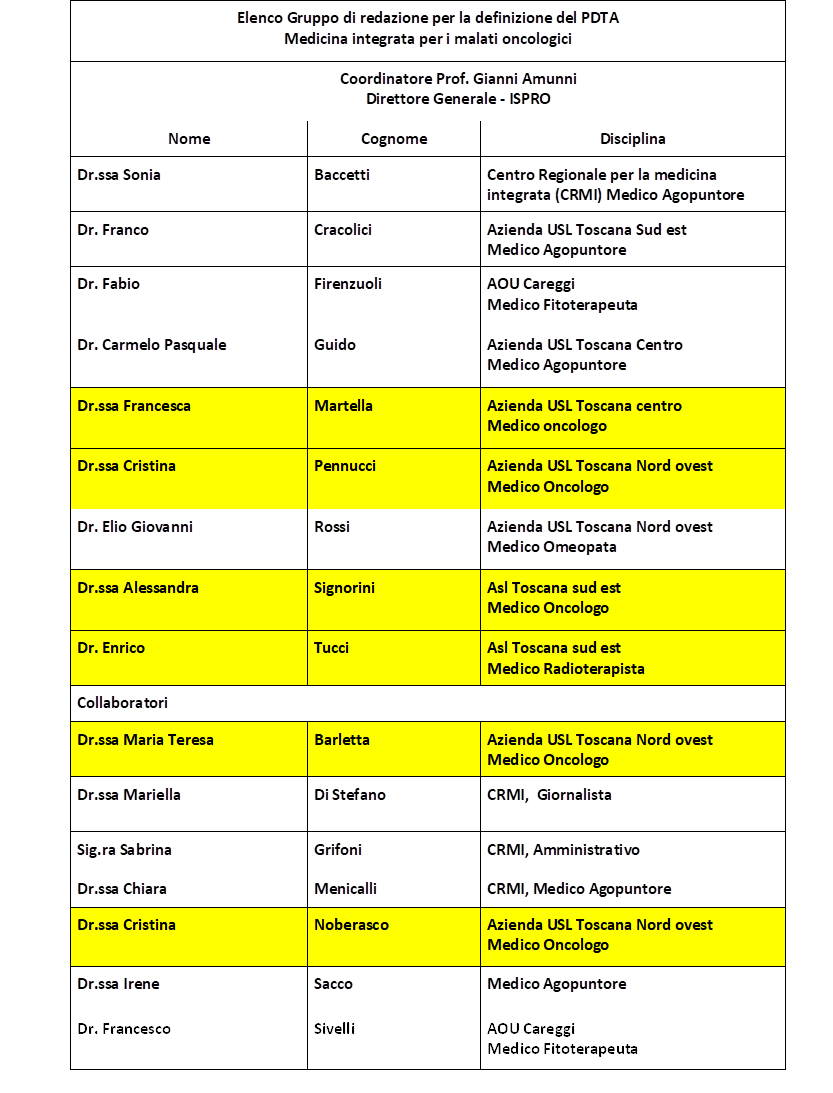 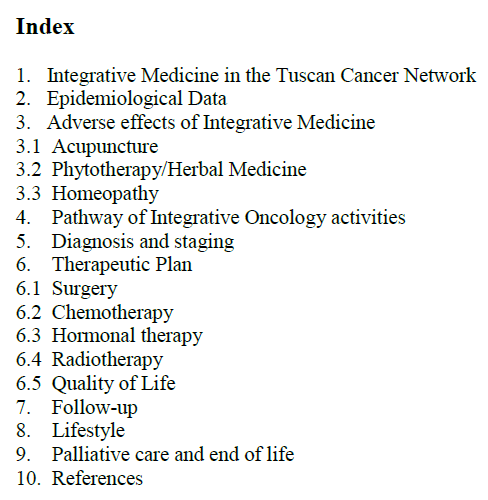 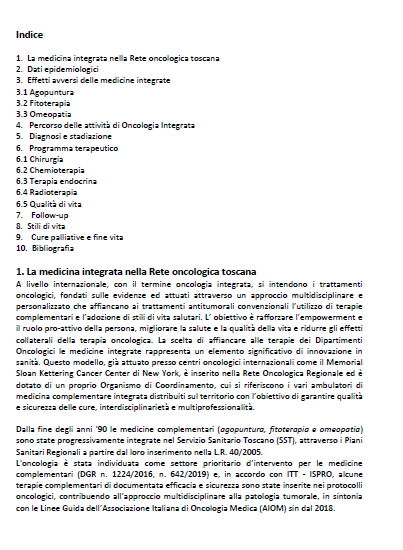 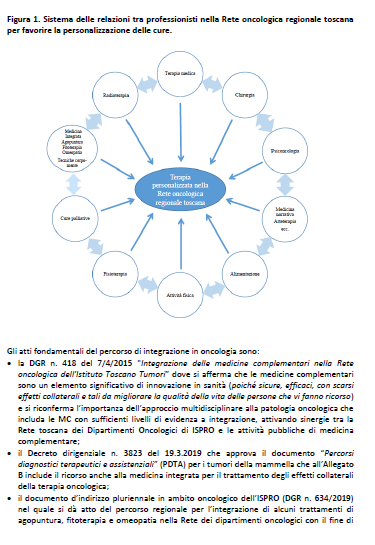 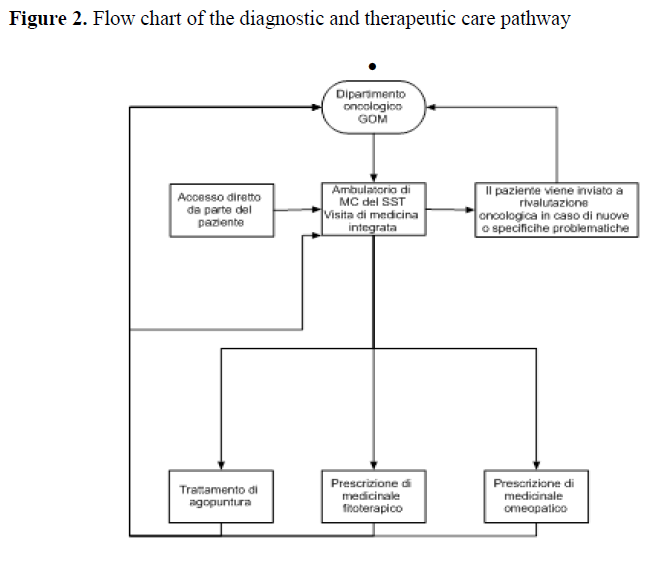 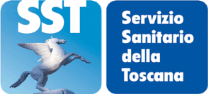 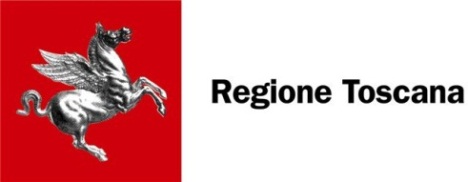 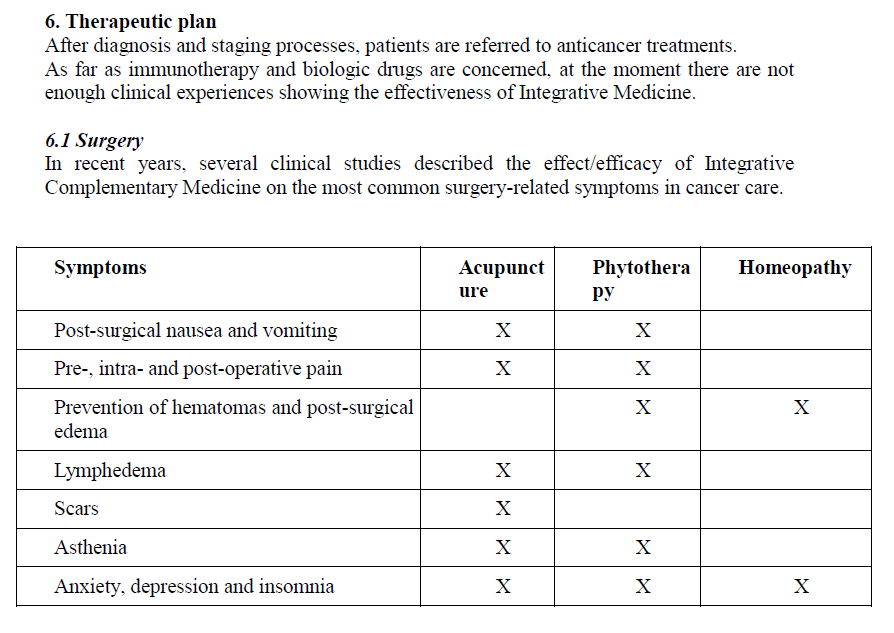 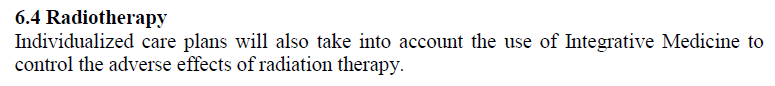 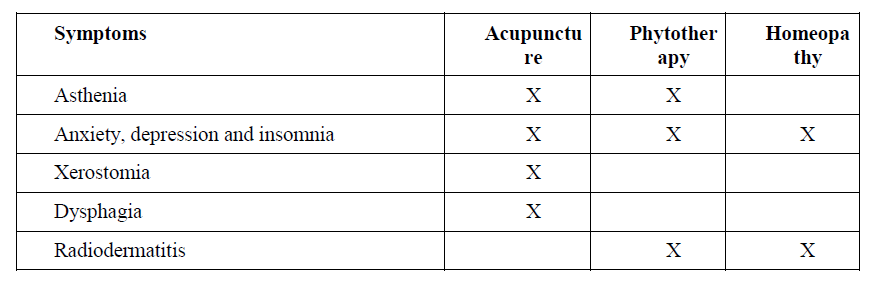 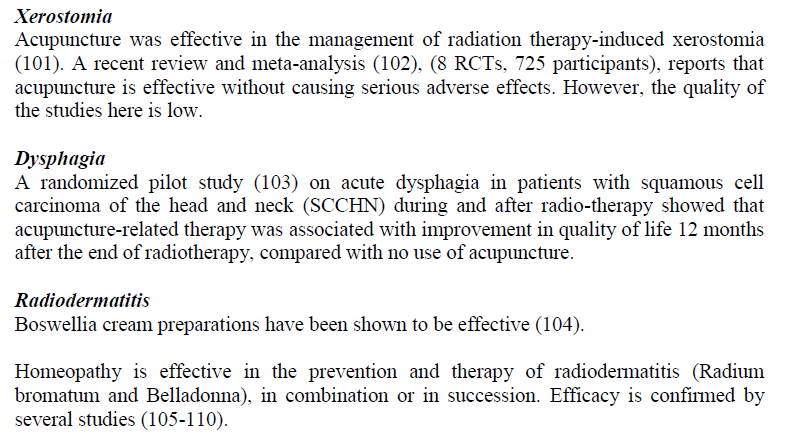 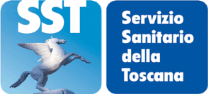 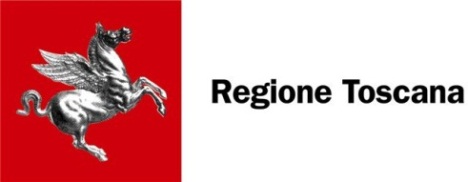 Una vetrina di buone pratiche sul cancro presentata alla Commissione e al Parlamento Europeo dai membri di EUREGHA
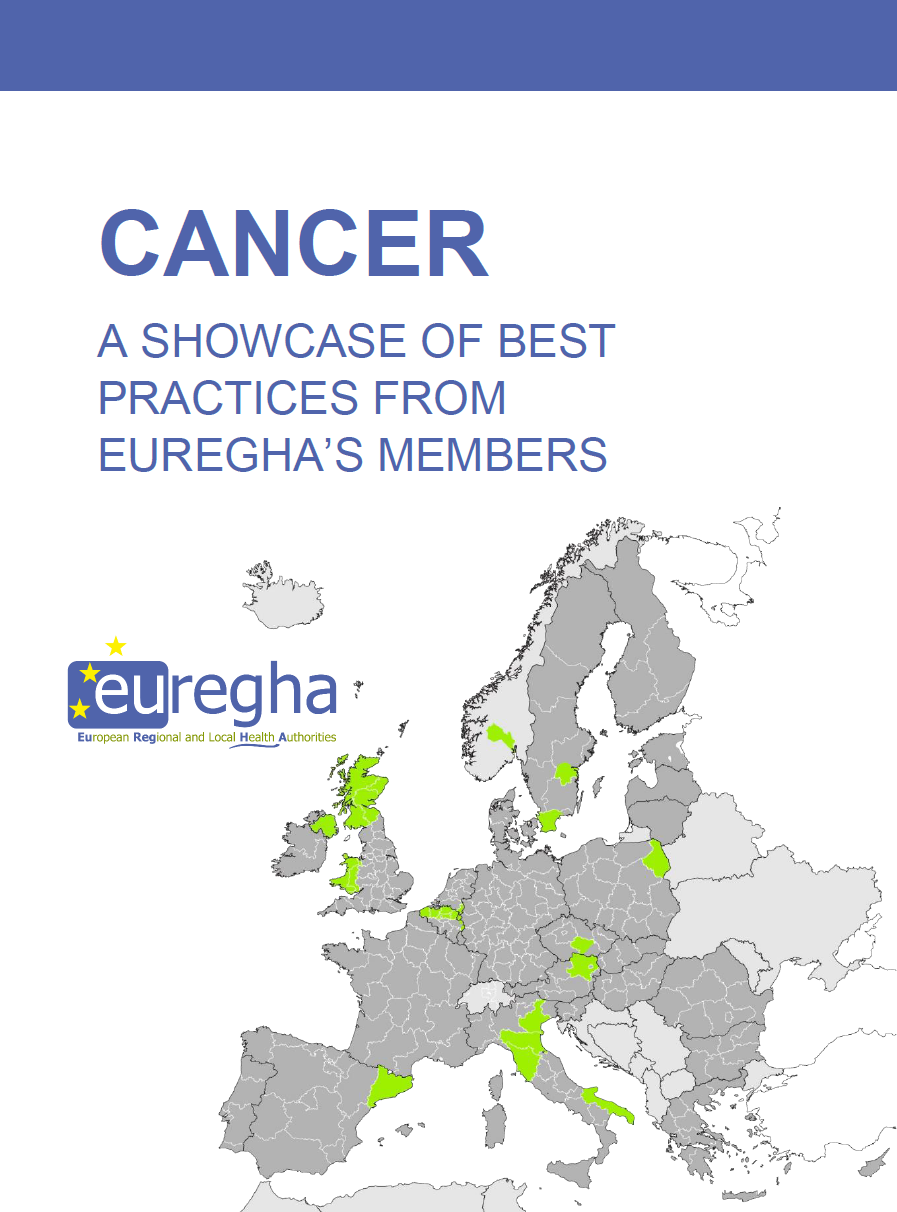 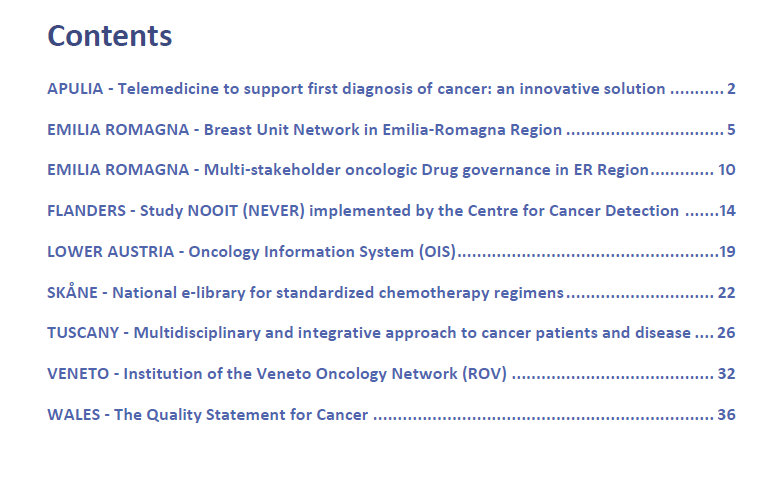 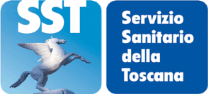 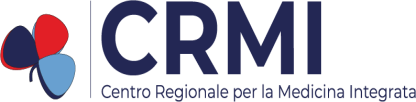 Integrazione del nuovo gruppo di lavoro regionale di oncologia integrata (nota ISPRO del 29.3.22)
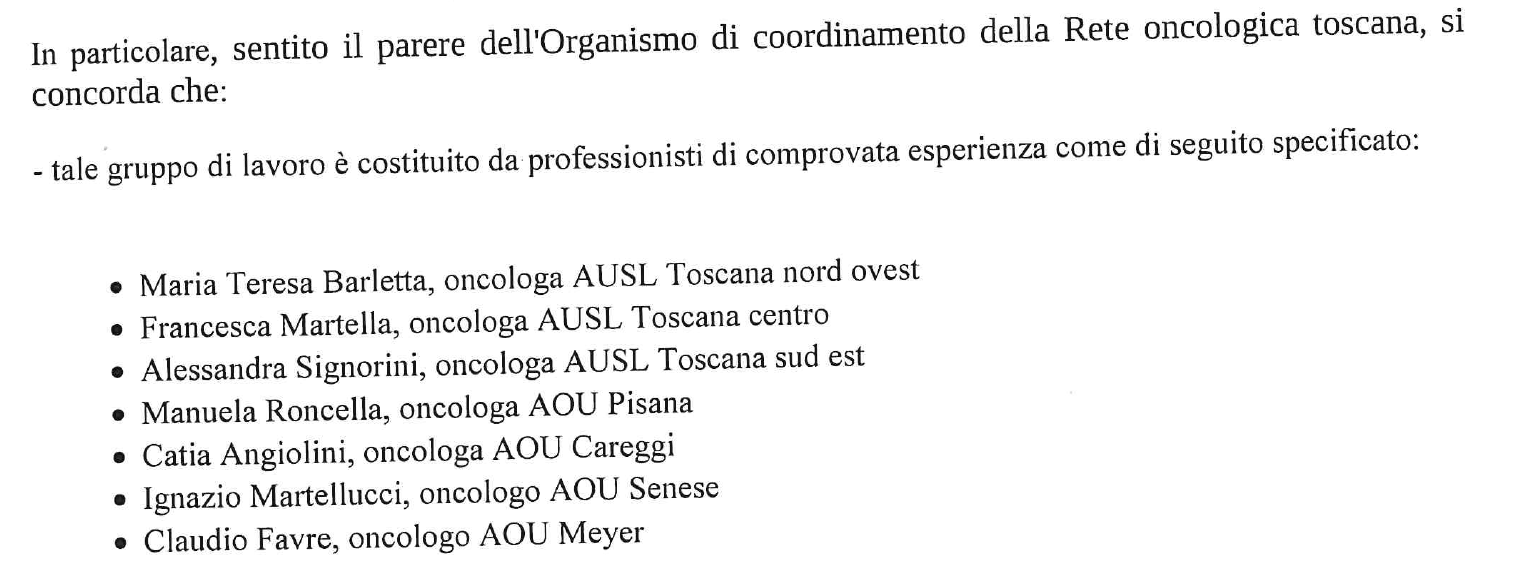 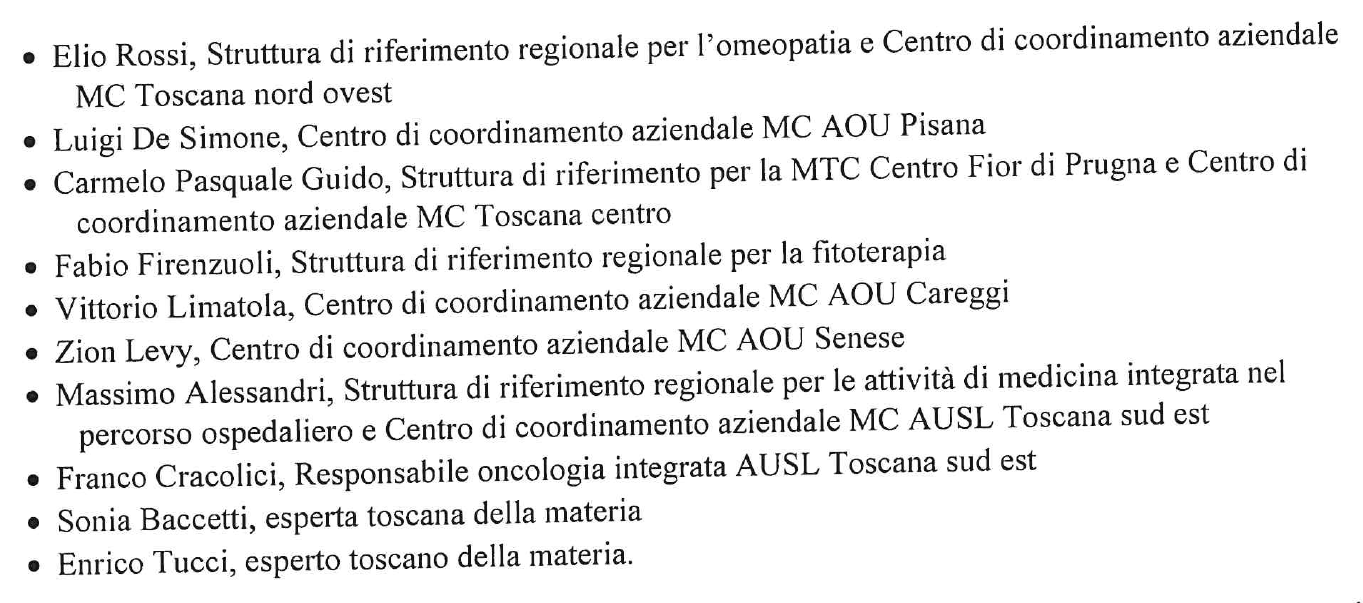 M. Bonucci – F. Marino
'Principi di oncologia integrata'
ARTOI (Associazione Ricerca Terapie Oncologia Integrata) 
in collaborazione con il Gruppo nazionale multidisciplinare "6 luglio"
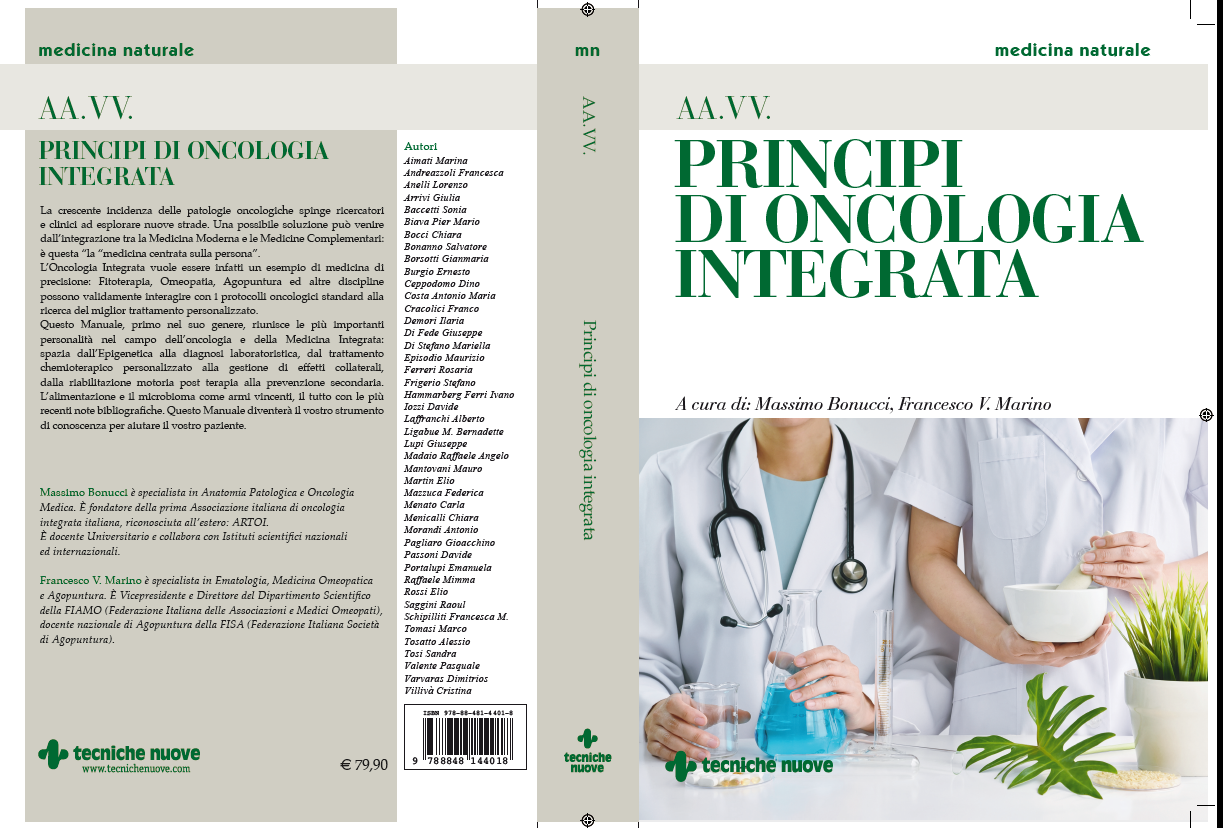 Clinics of Integrative medicine in oncology in Public Health System of Tuscany Region
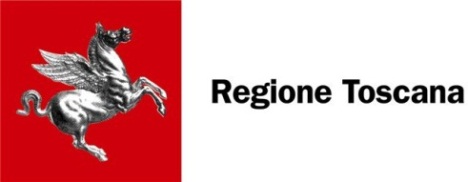 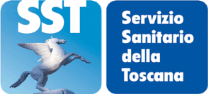 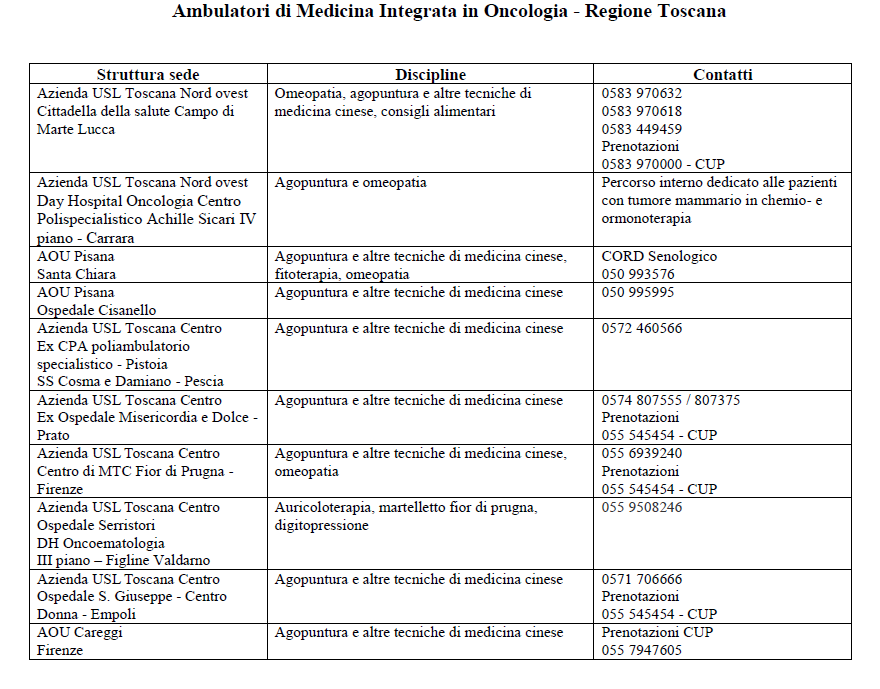 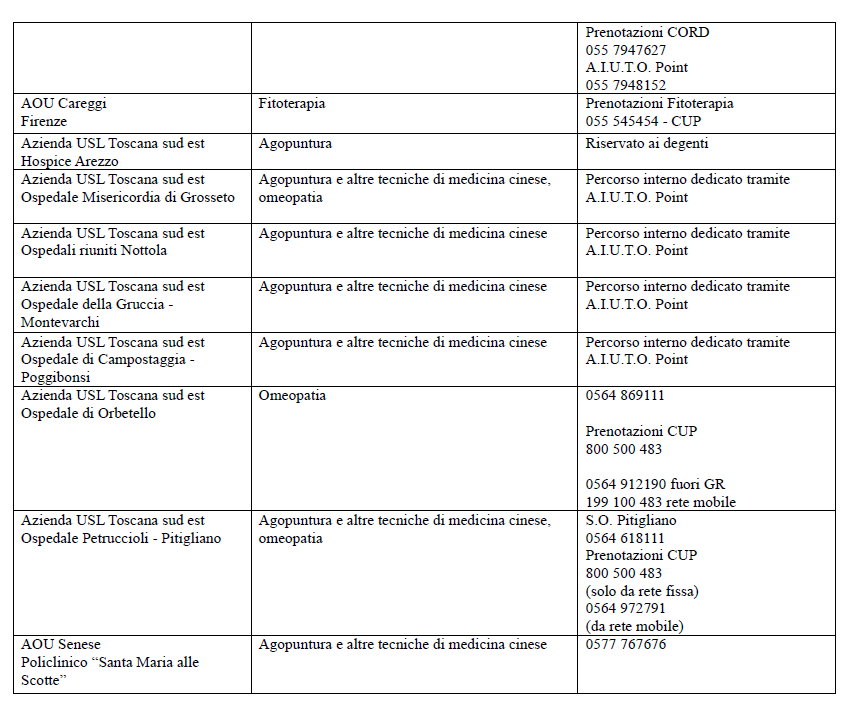 «Medicina integrata» n. 2 Aprile 2022Tecniche Nuove Edizioni, Milano
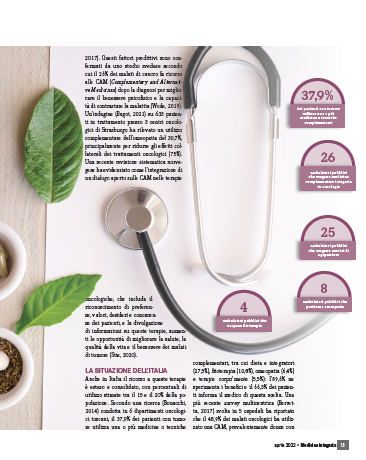 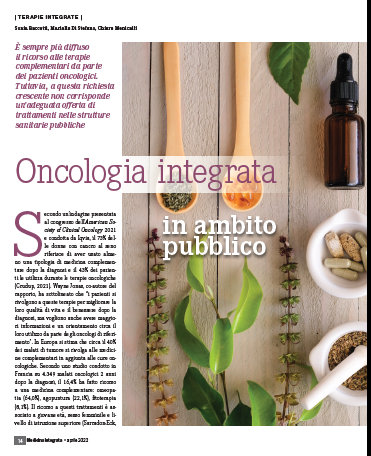 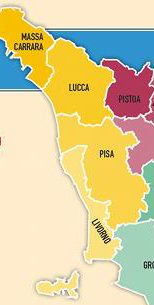 Dott.ssa Muttini
Dott.ssa Pennucci
Ambulatorio Oncologia integrata 
(Ex DGR 1446/19 All. B)
Ambulatorio Medicine complementari e alimentazione
 in oncologia
Dott. Rossi
Dott.ssa Noberasco
Dott.ssa Cidin Dott.ssa  Maceri
Dott. De Simone
Ambulatorio di oncologia integrata apparato genitale femminile
Dott. Bosco
Dott. De Simone
Ambulatorio Oncologia integrata neoplasie mammarie
(Dott. Rodaro)
Ambulatorio di fitoterapia in Oncologia integrata 
(Ex DGR 1446/19 All. B)
Integrative oncology clinics of the AUSL Tuscany North West
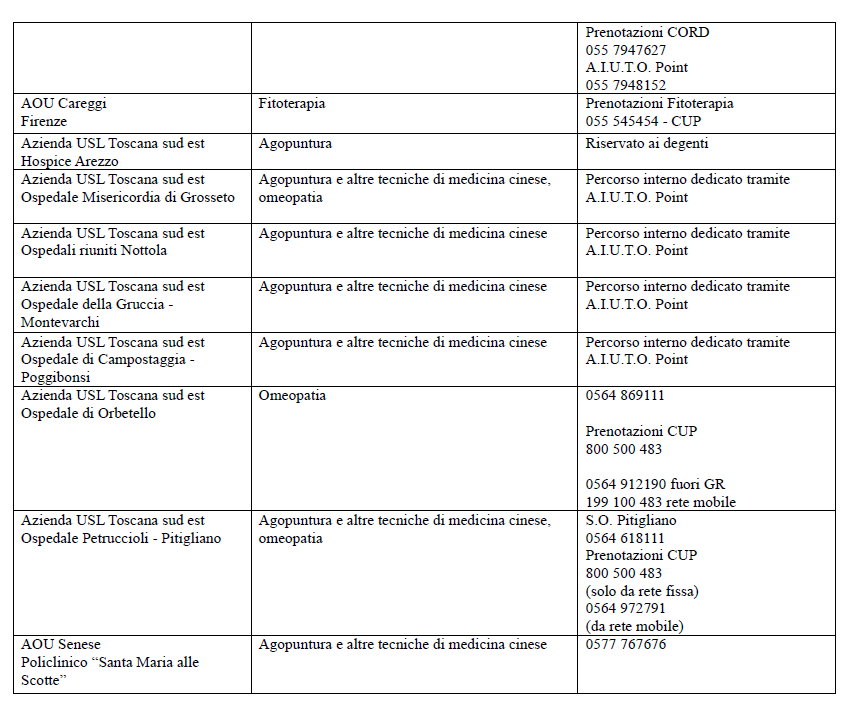 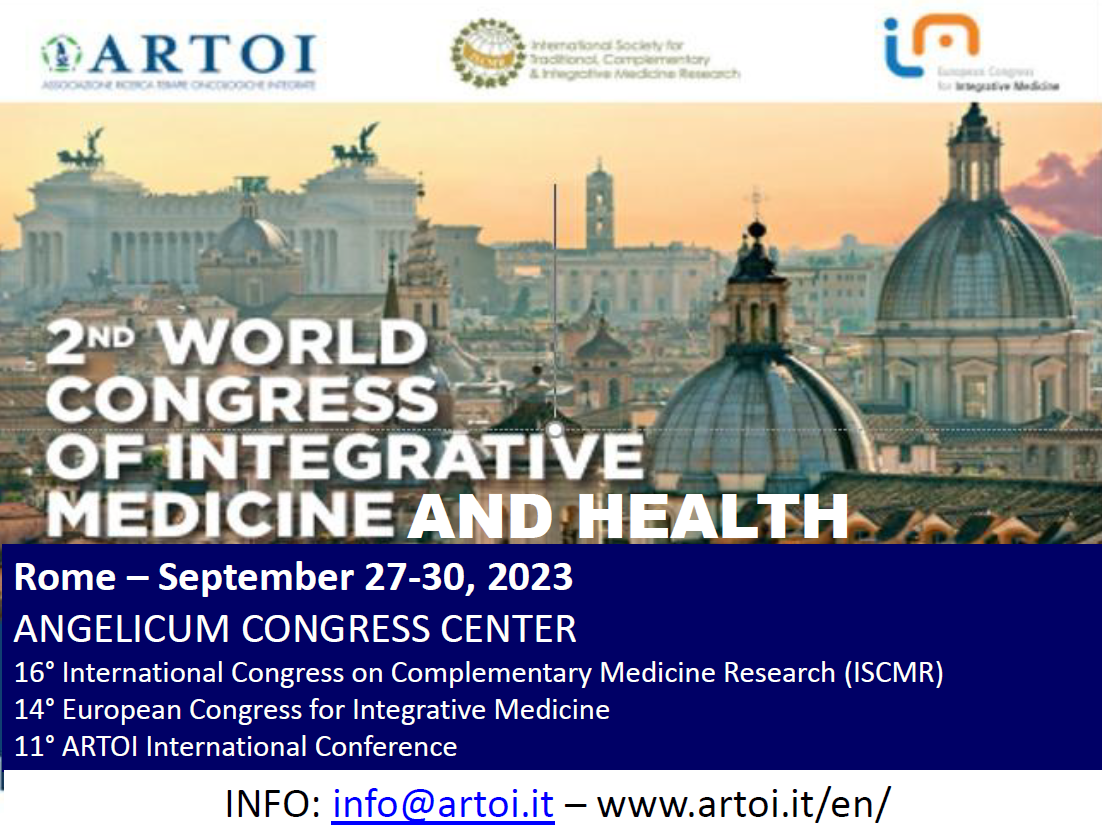 SAVE THE DATE
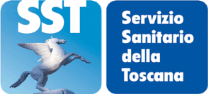 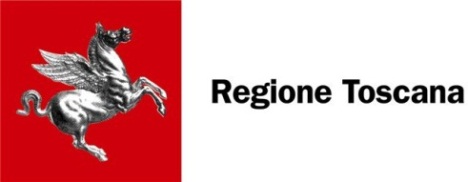 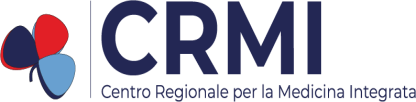 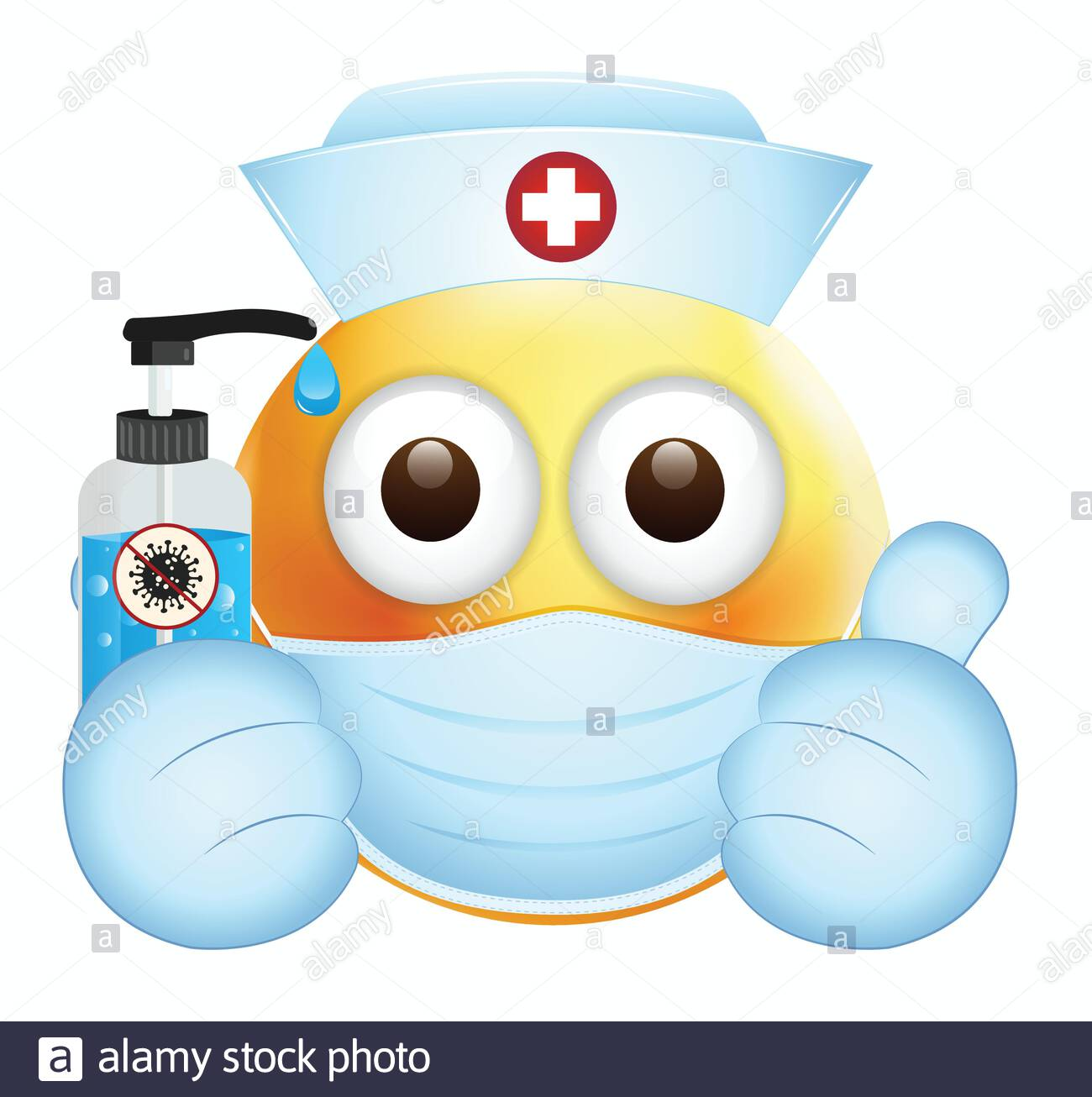 Thanks for your attention!
eliogiovanni.rossi@uslnordovest.toscana.it